Period 2: 1648 CE – 1815 CE
Commercial Agriculture & 
the Agricultural Revolution
Capitalism Grows
Banking and capitalist policies caused an unexpectedly rapid period 
     of economic growth in Europe during the 18th and 19th centuries

More developed banking and investment led to the creation of
     new money through loans, deposits, and spending (multiplier effect)

This allowed people to make and spend more money,
     and governments to become more and more wealthy from taxes

As a result, European economies skyrocketed, and wages, 
     money, and standards of living rose for all Western Europeans

This also caused militaries to grow stronger and infrastructure began to improve
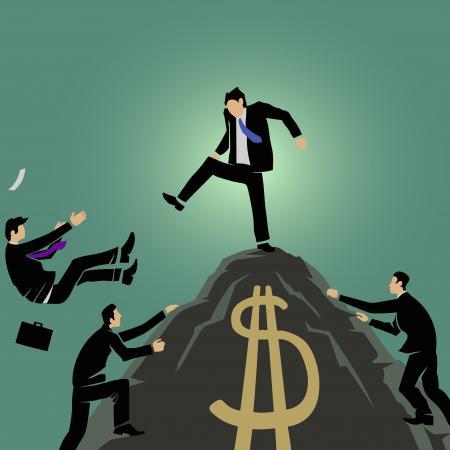 Pro-Capitalist Policies
Witnessing the success of free market economics, governments began to start making changes to facilitate free trade and capitalism

In France, Le Chapelier Laws in 1791 officially banned all guilds in France

Laissez-faire trade rose, and governments, especially Britain, began to reduce or eliminate tariffs

Governments began to remove price controls, and parliaments (made mostly of gentry) increased protections on private property

Example: property was now owned by tenants, not leased by the king; therefore, it can only take property with a fair trial
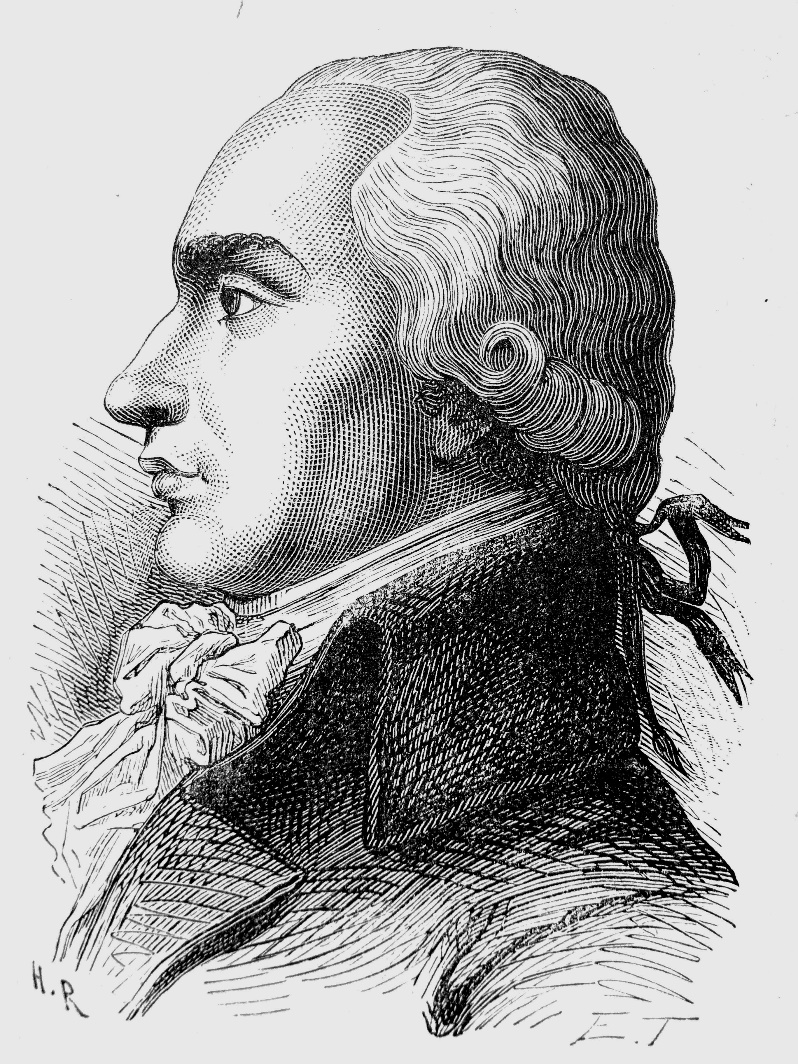 Physiocrats
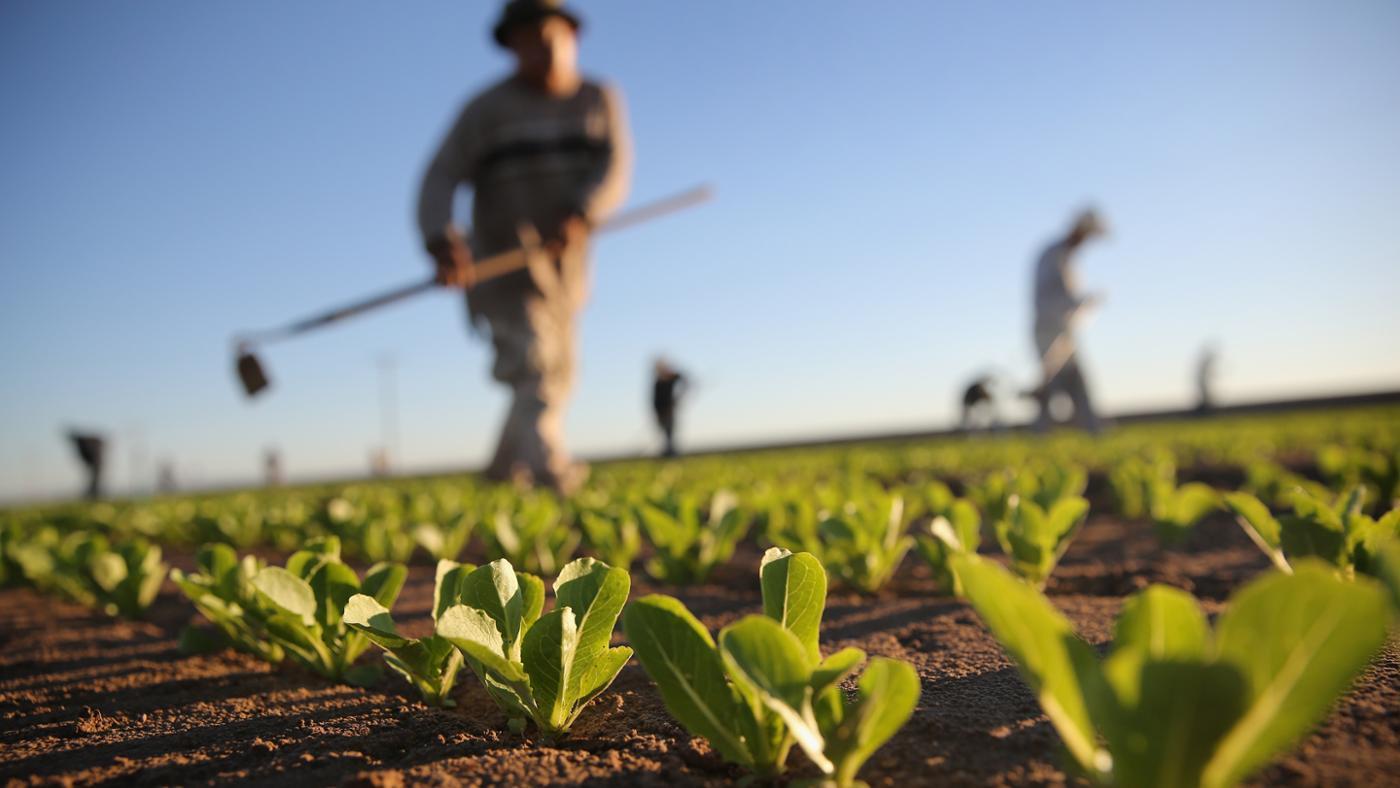 Groups like the Physiocrats in France advocated the organization 
     and enhancement of agriculture for profit rather than trade balance 
     and wealthy rulers (mercantilism)

They believed that economies should focus on developing cheap 
     and effective labor to sell agr. goods for more than it cost to make them

Rather than focusing on wealthy rulers or balanced trade, they argued 
      free-market labor and production were the best way to make a nation wealthy

Since manufacturing was still small-scale in 17th and 18th century Europe, agriculture was the largest economic category

This encouraged more landowners outside of great Britain to close off their land
Consumer Culture
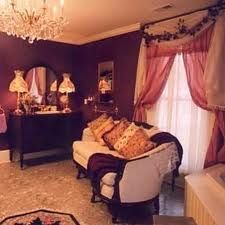 This massive amount of economic growth and money supply 
     created, for the first time, a consumer culture in Europe

With more money supply and higher wages, Europeans in the 18th century, 
     began buying far more tobacco, sugar, coffee, silk, rum and other goods

Middle class people began to have more spare time, which they would 
      spend reading novels in new types of houses

These new houses included boudoirs, private dressing rooms, and
      these larger houses were decorated with porcelain dishes, curtains, and linens

This in turn created more jobs, businesses, and expansion as more money meant more spending, and more luxury goods
Agricultural Revolution
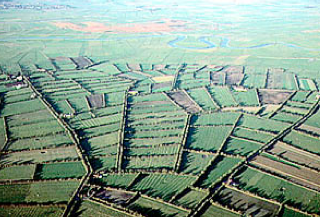 New food from the New World, and commercialized 
      agriculture (Enclosure Movement) also provided far more 
      food for Europeans, causing large-scale population growth

Enclosure and commercial agr. allowed owners to use more 
      productive agricultural techniques without interference 
      or trampling

Convertible Husbandry replaced three-crop rotation, allowing the entire field to be used, increasing agr. output

Fallow soil now planted clovers, turnips, and livestock manure to increase production

The rapid rise in food supply and population has led historians to label this spike in agricultural production the British Agricultural Revolution as the spike occurred first in Britain and spread from there